There are no old past paper questions on proof (new to spec)
Proof
Practice A
(i)
Practice F
(i)
Practice A
(ii)
Practice F
(ii)
Practice B
SAM 2 
(i)
SAM 2 
(ii)
Practice C
(i)
Practice C
(ii)
2018 2
Practice D
Practice E
(i)
Practice E
(ii)
Practice A
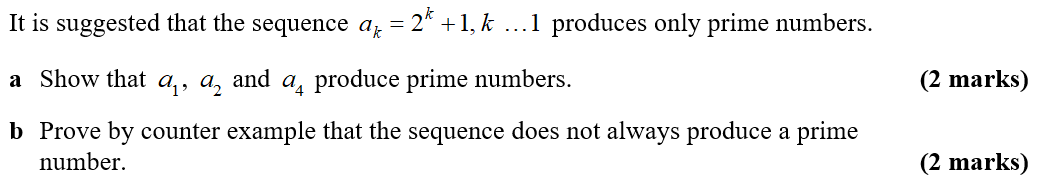 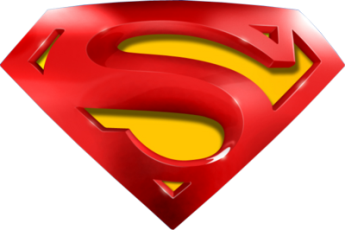 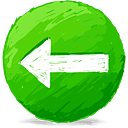 Practice A
A
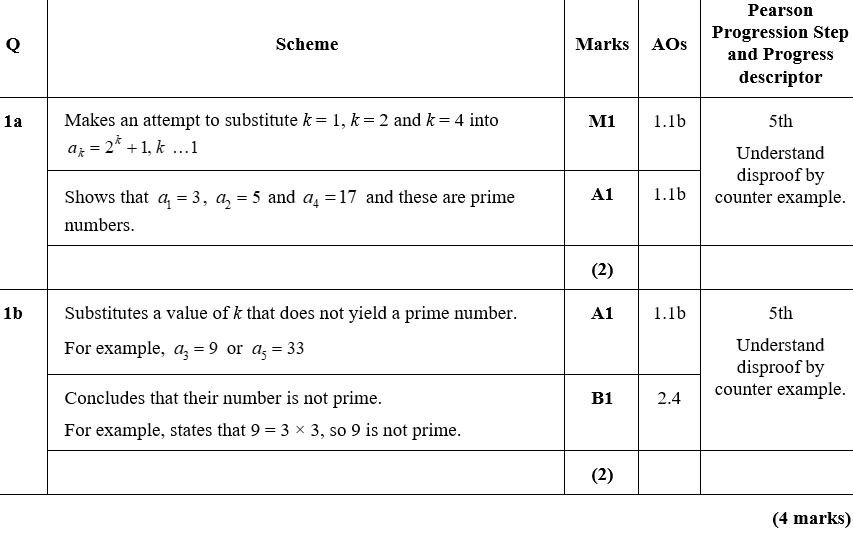 B
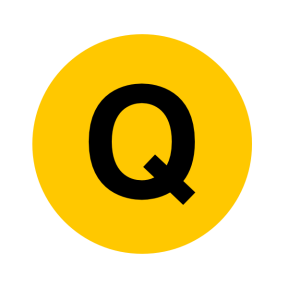 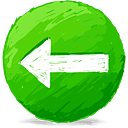 Practice A
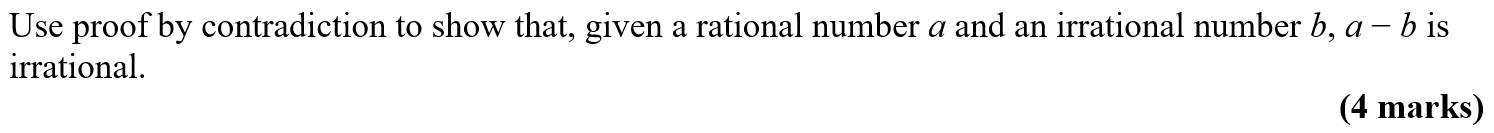 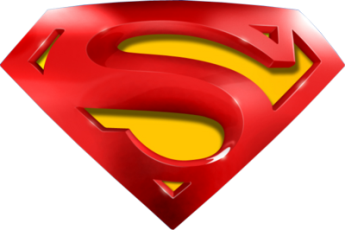 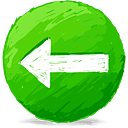 Practice A
A
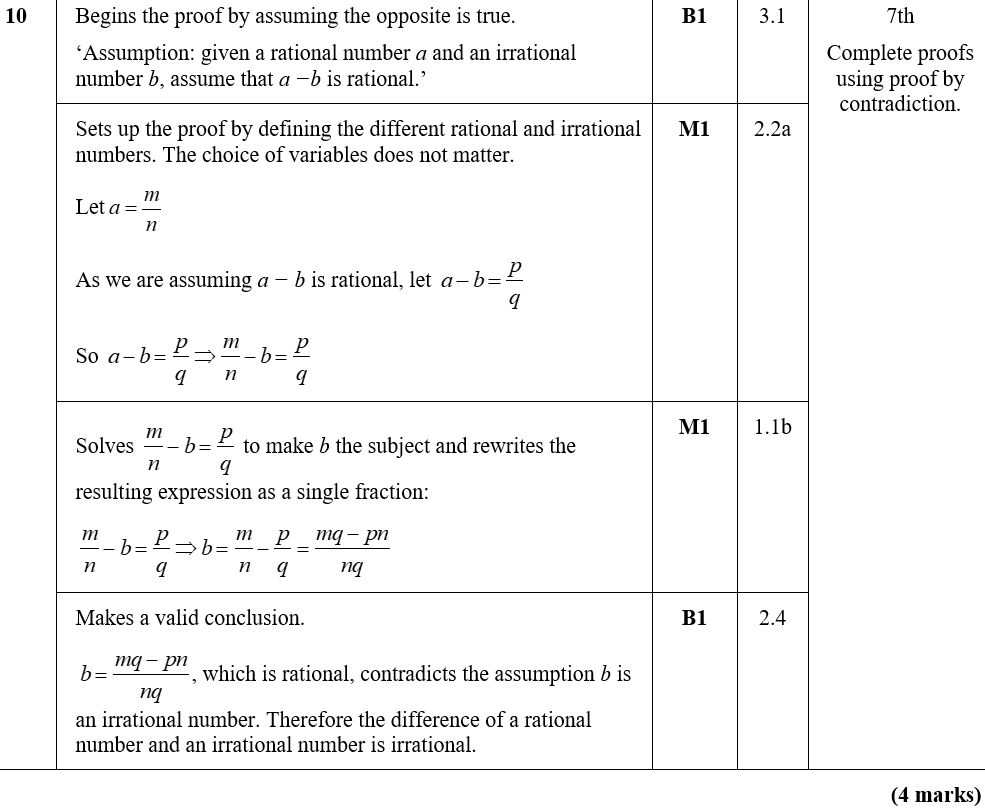 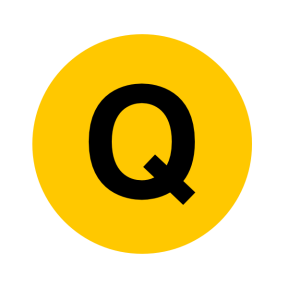 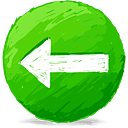 Practice B
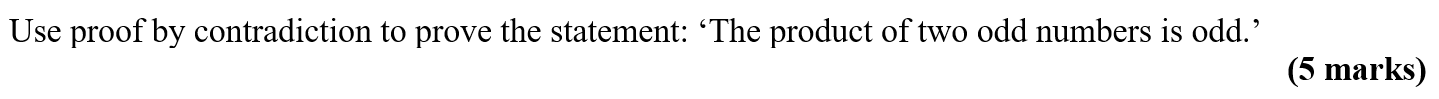 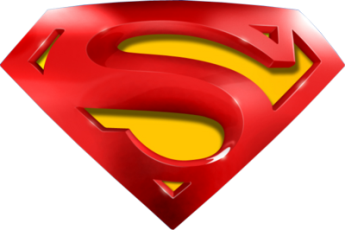 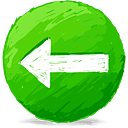 Practice B
A
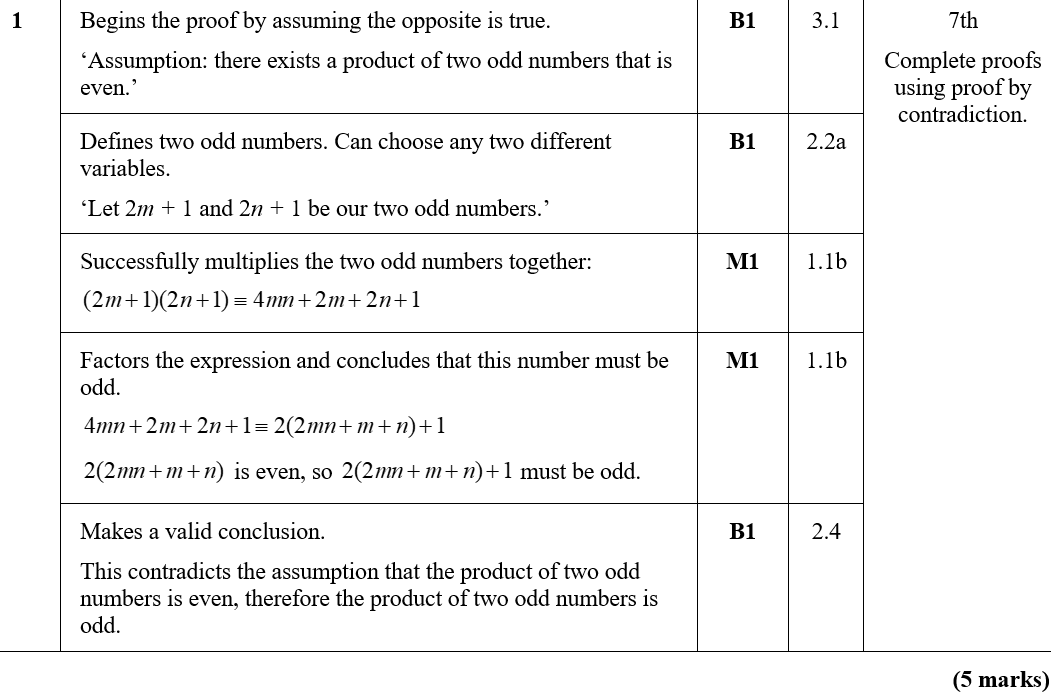 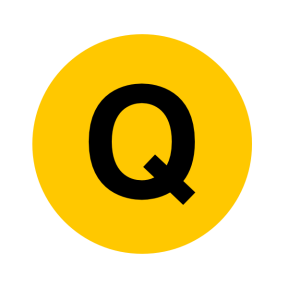 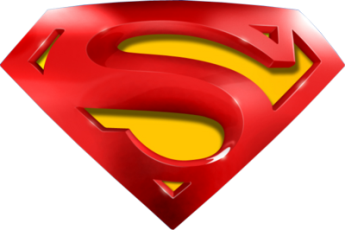 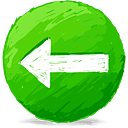 Practice B
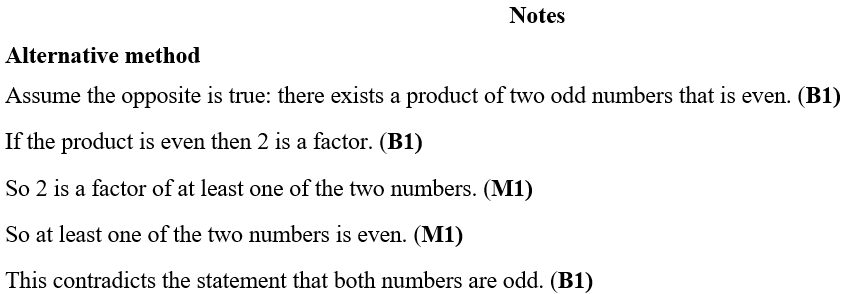 Notes
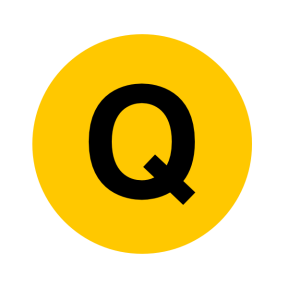 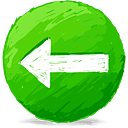 Practice C
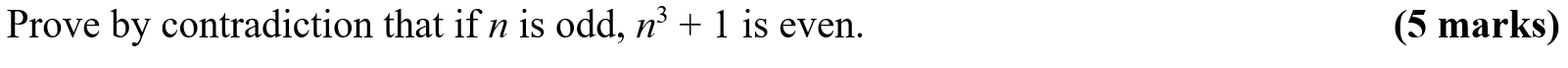 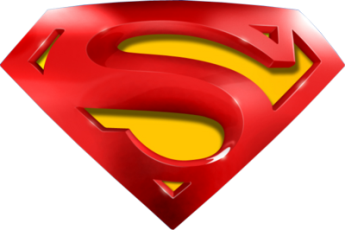 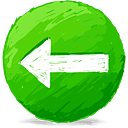 Practice C
A
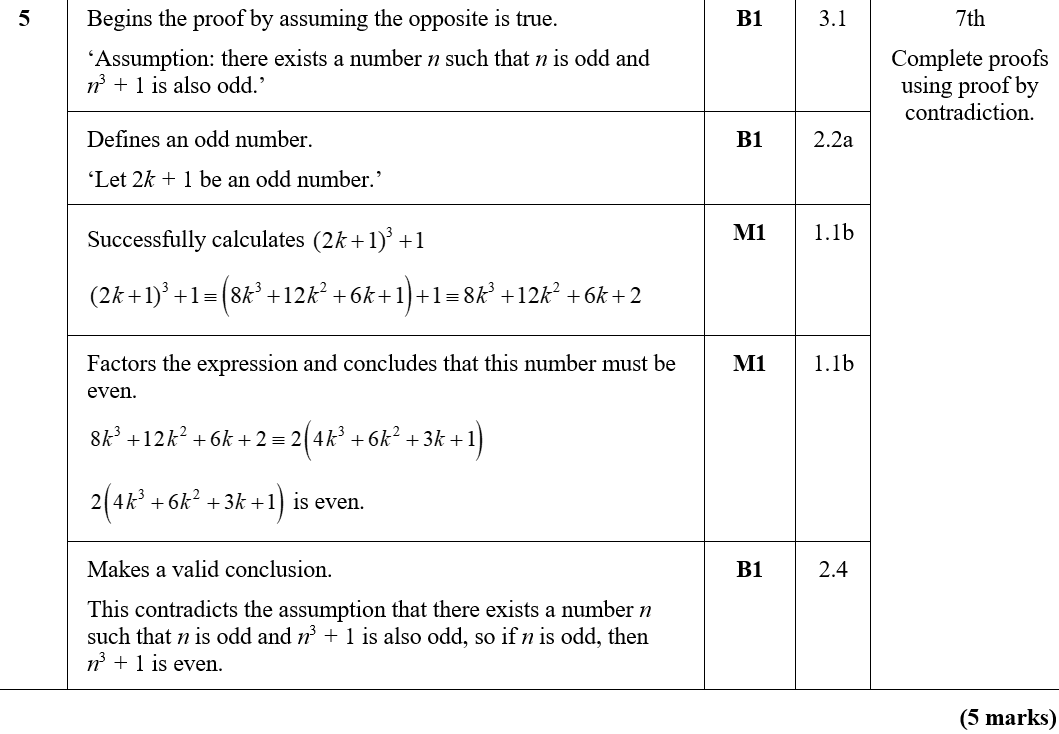 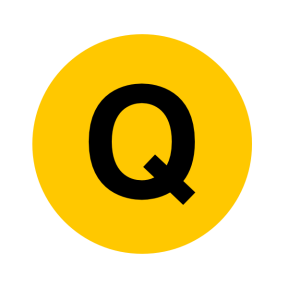 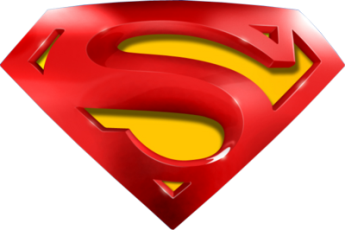 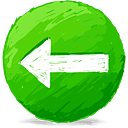 Practice C
A
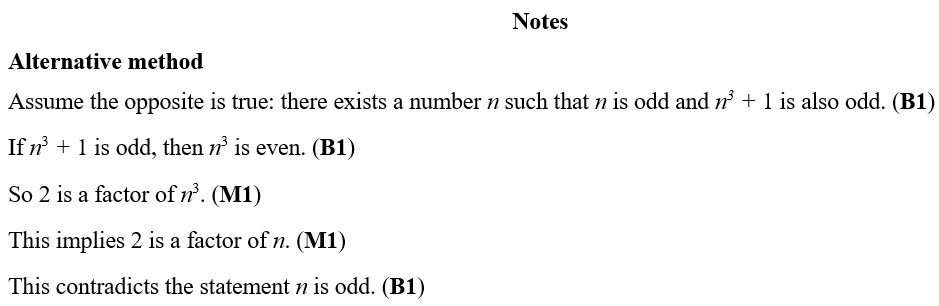 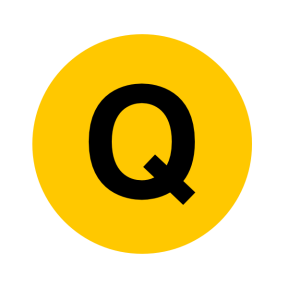 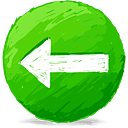 Practice C
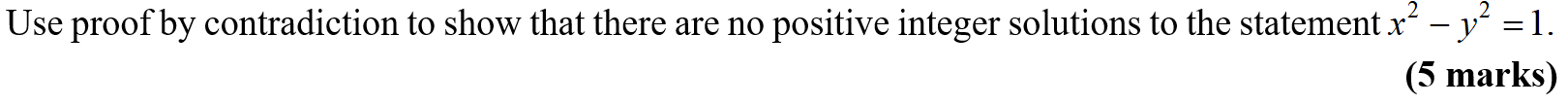 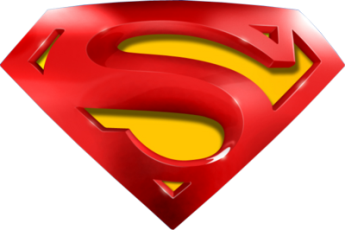 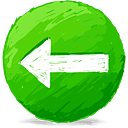 Practice C
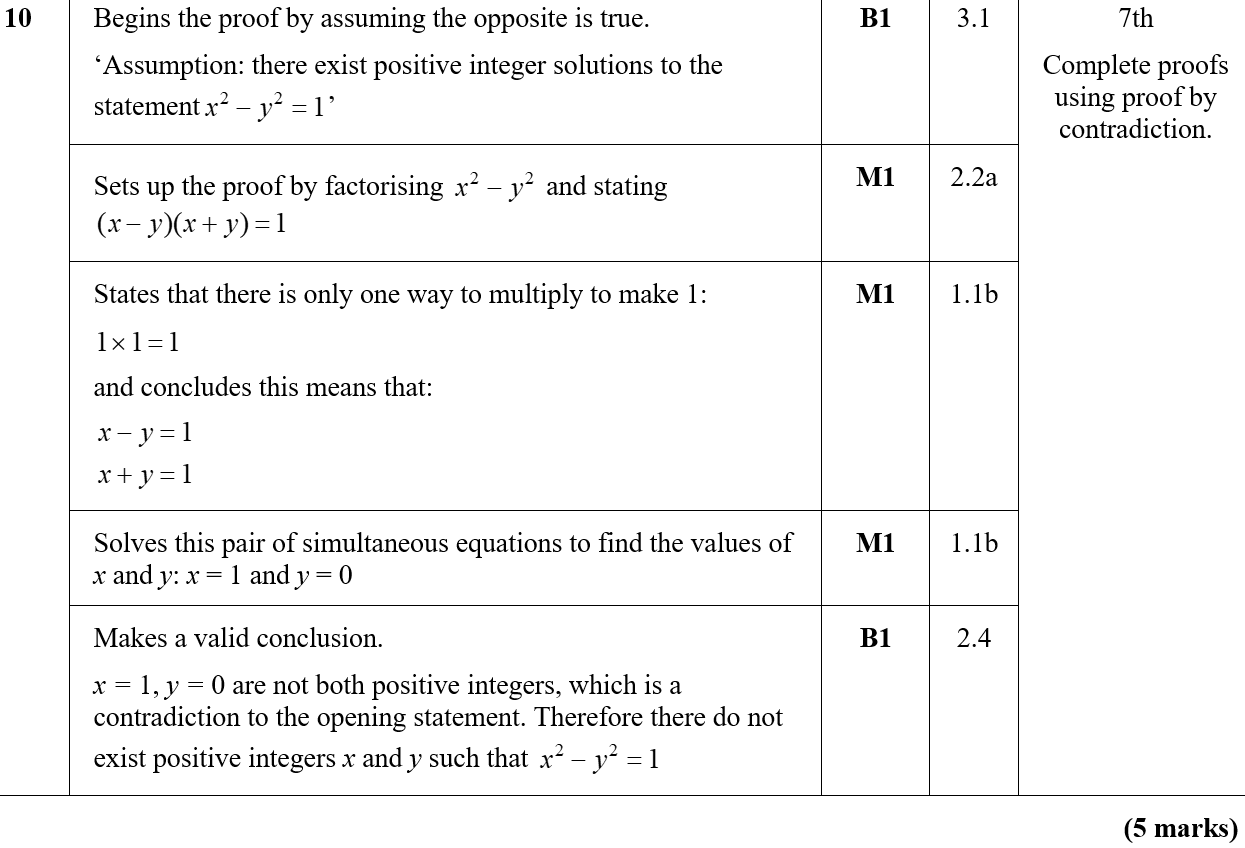 A
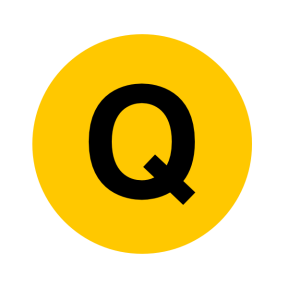 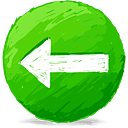 Practice D
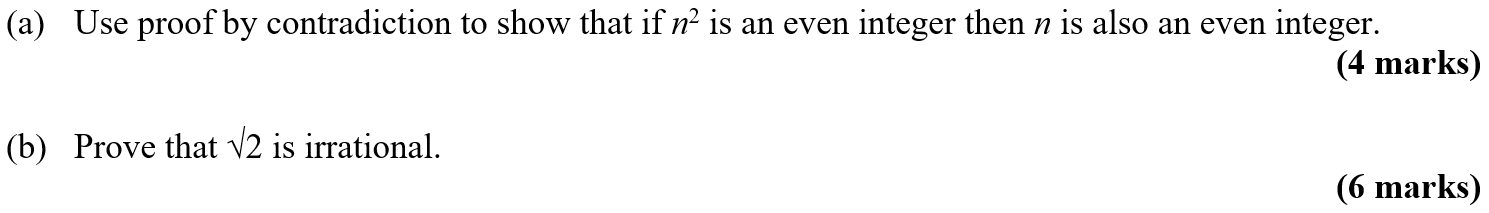 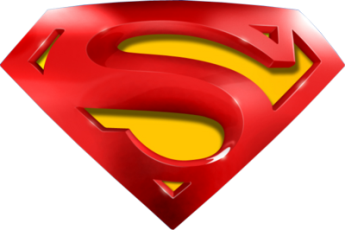 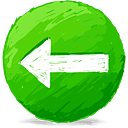 Practice D
A
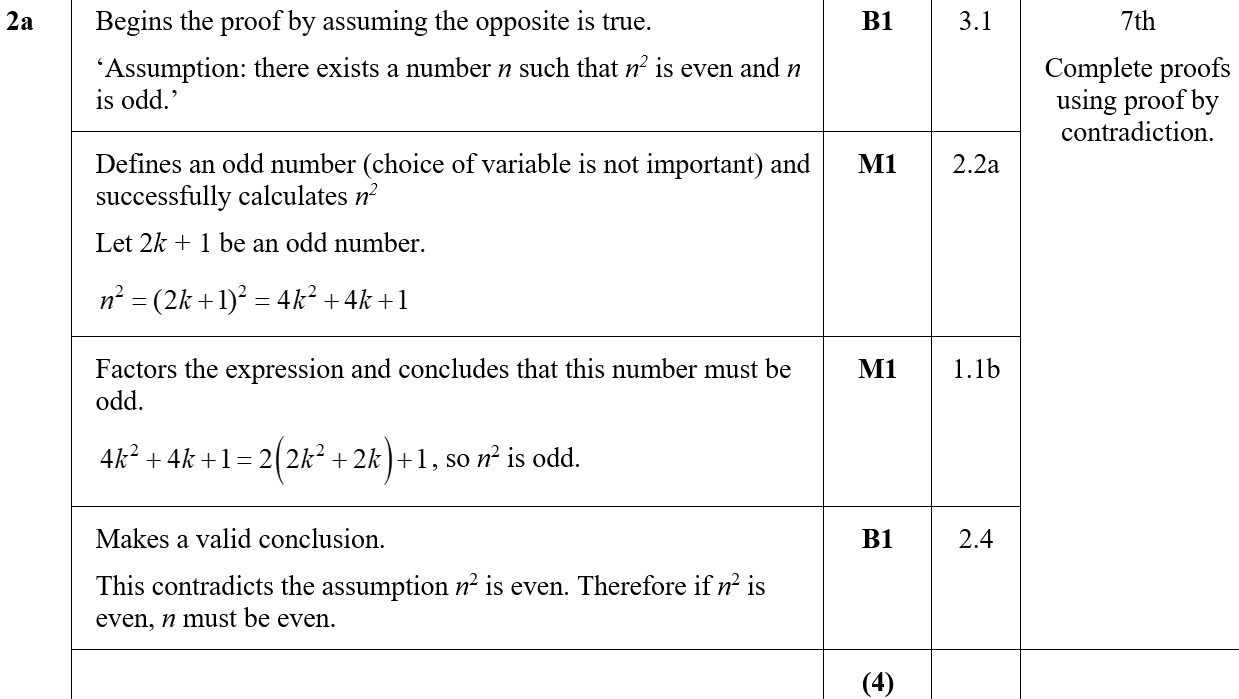 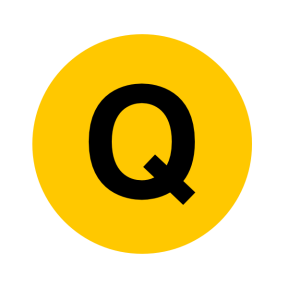 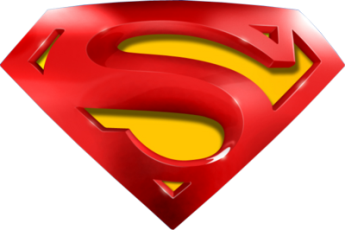 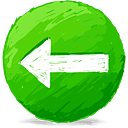 Practice D
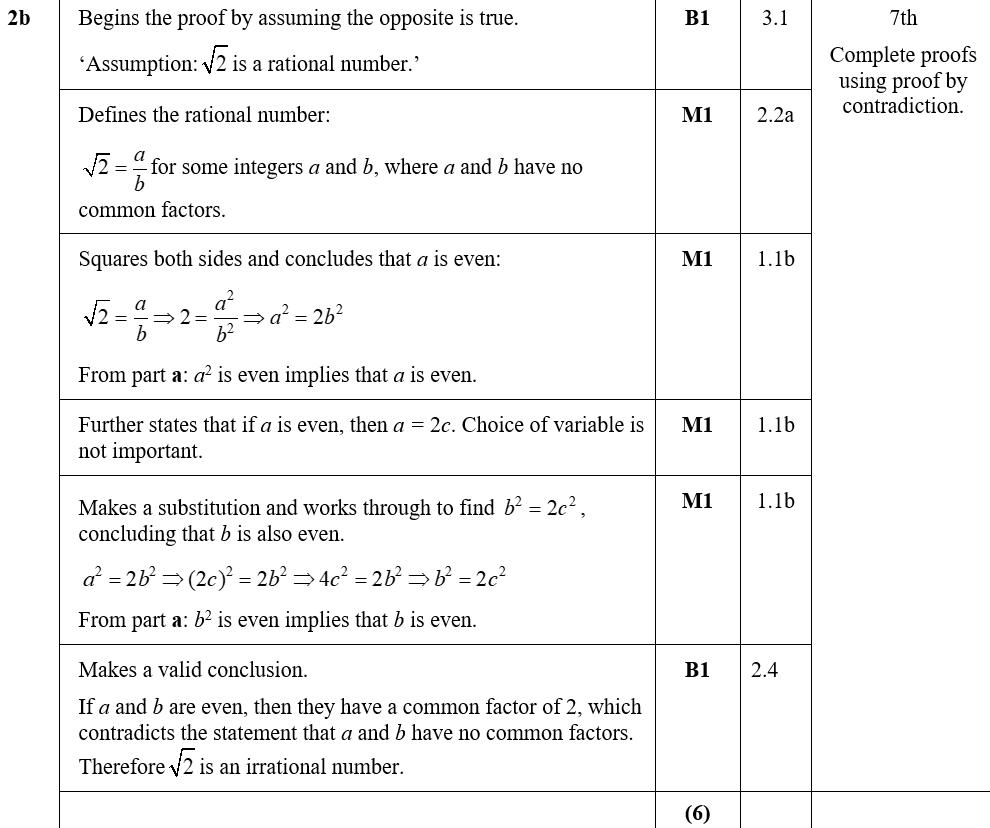 B
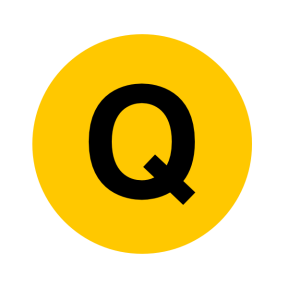 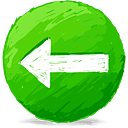 Practice E
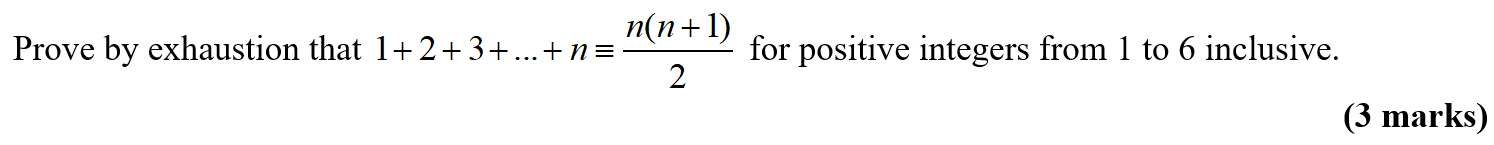 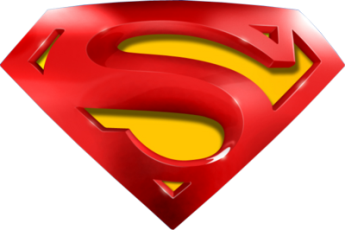 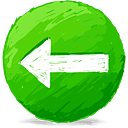 Practice E
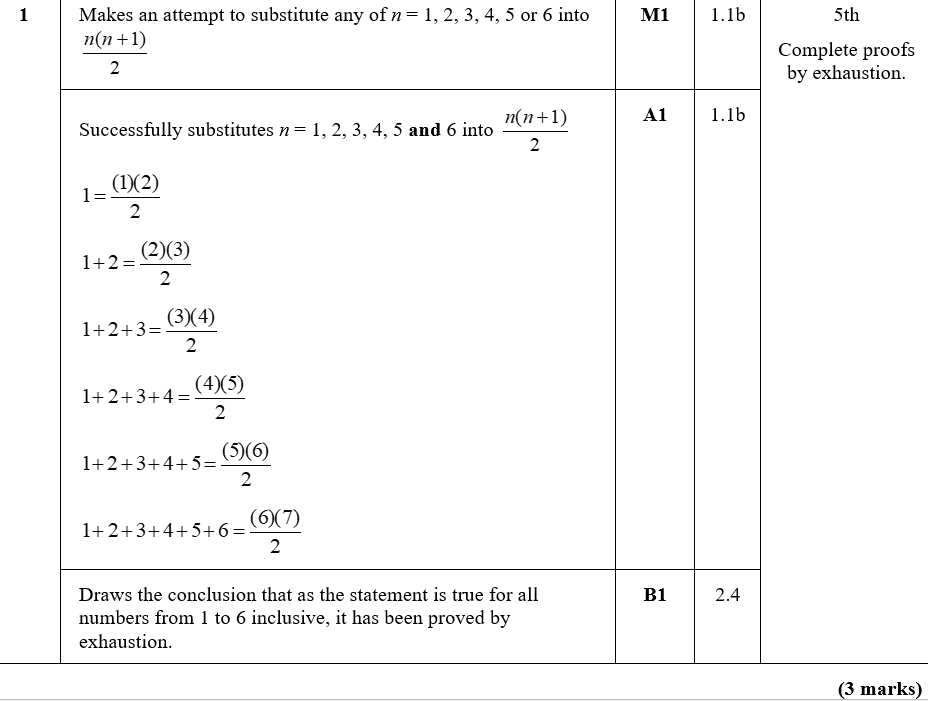 A
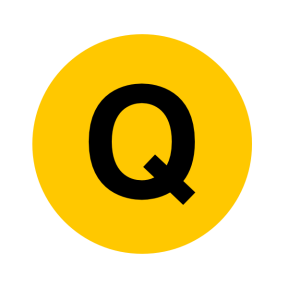 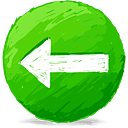 Practice E
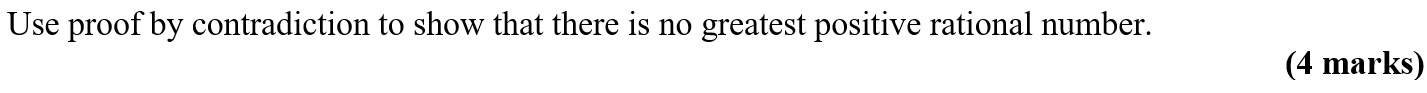 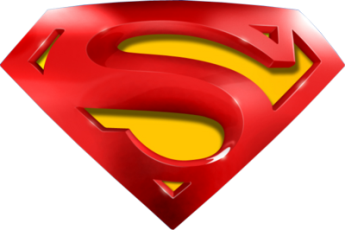 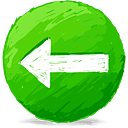 Practice E
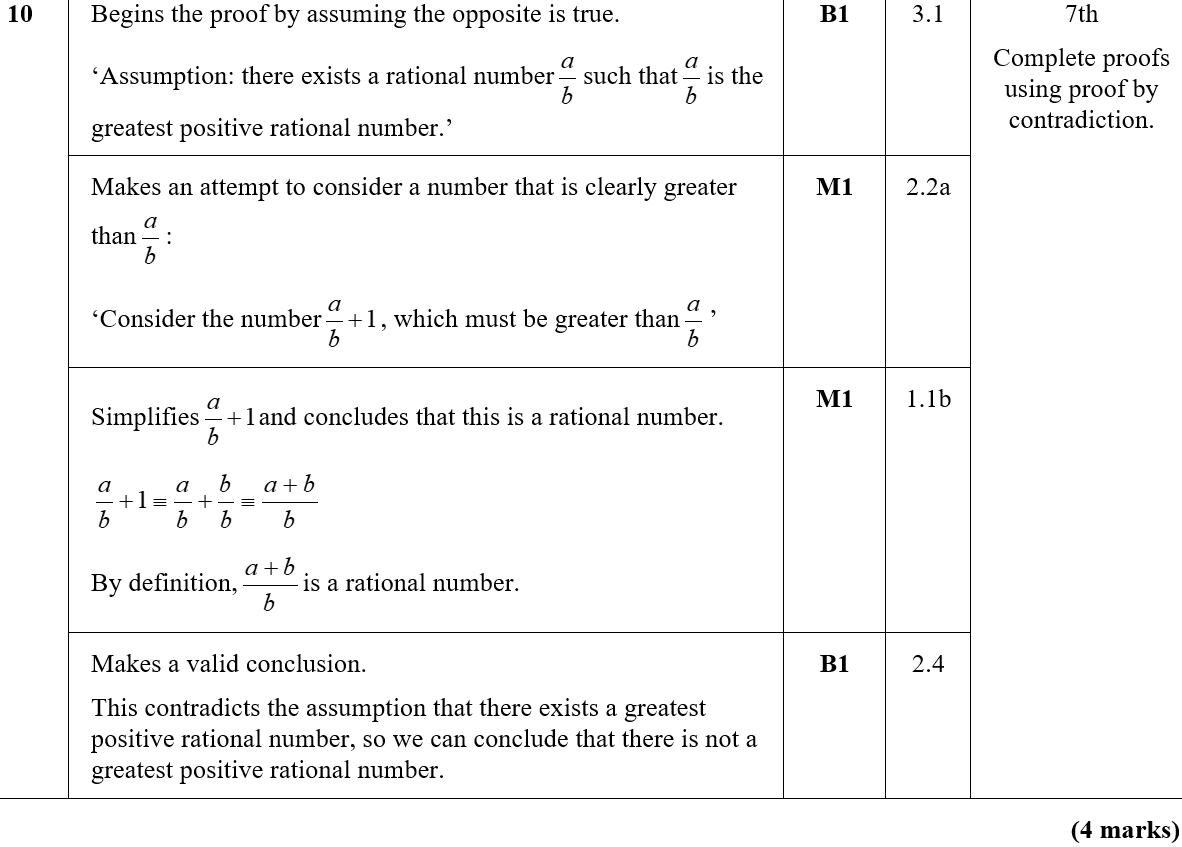 A
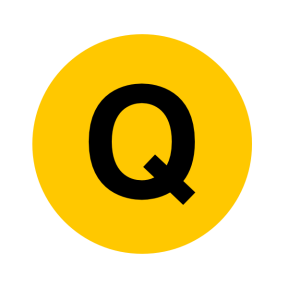 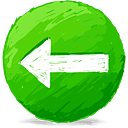 Practice F
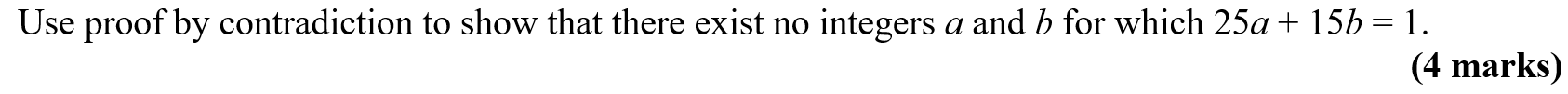 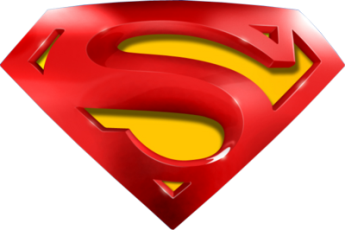 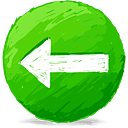 Practice F
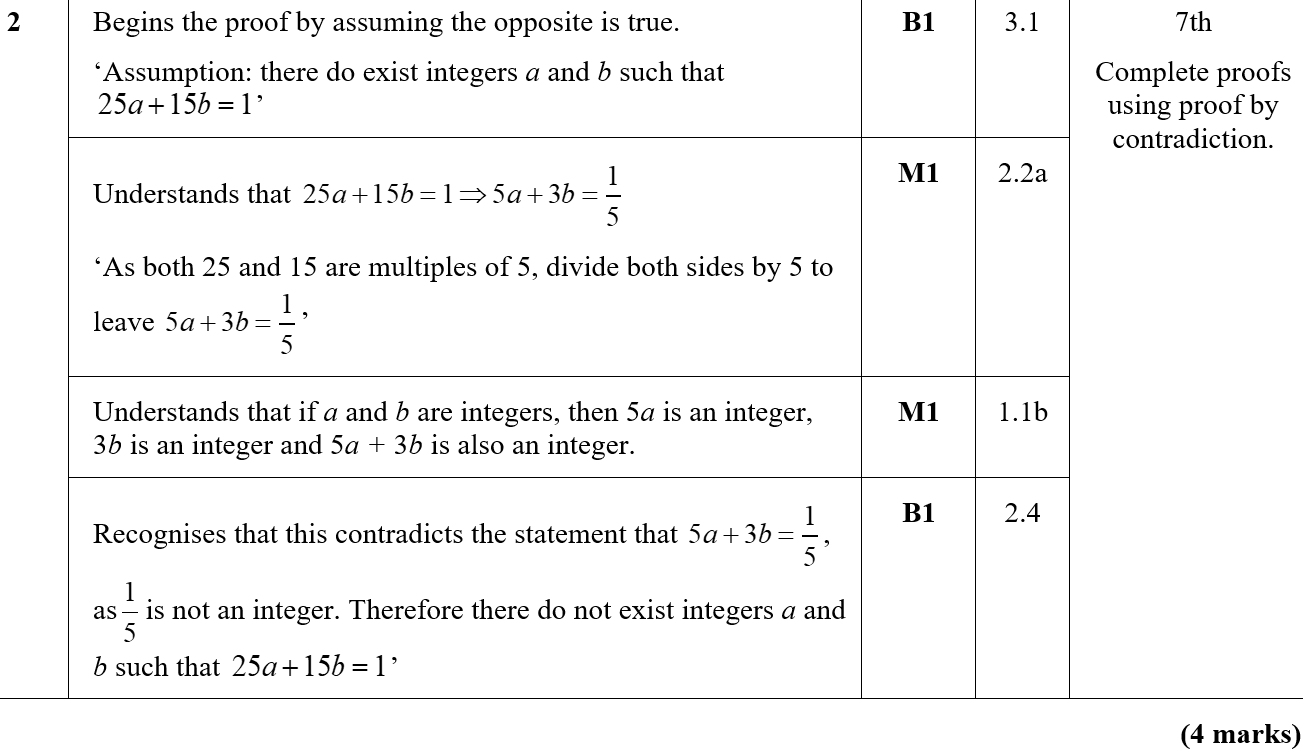 A
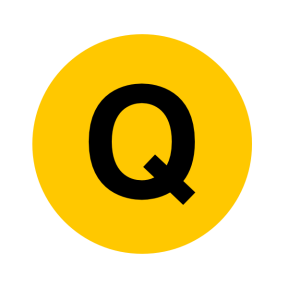 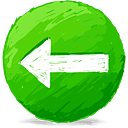 Practice F
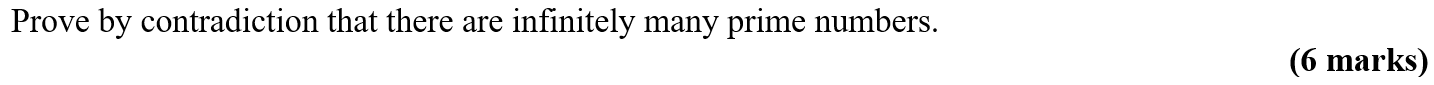 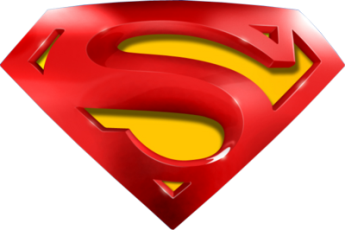 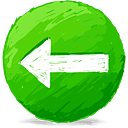 Practice F
A
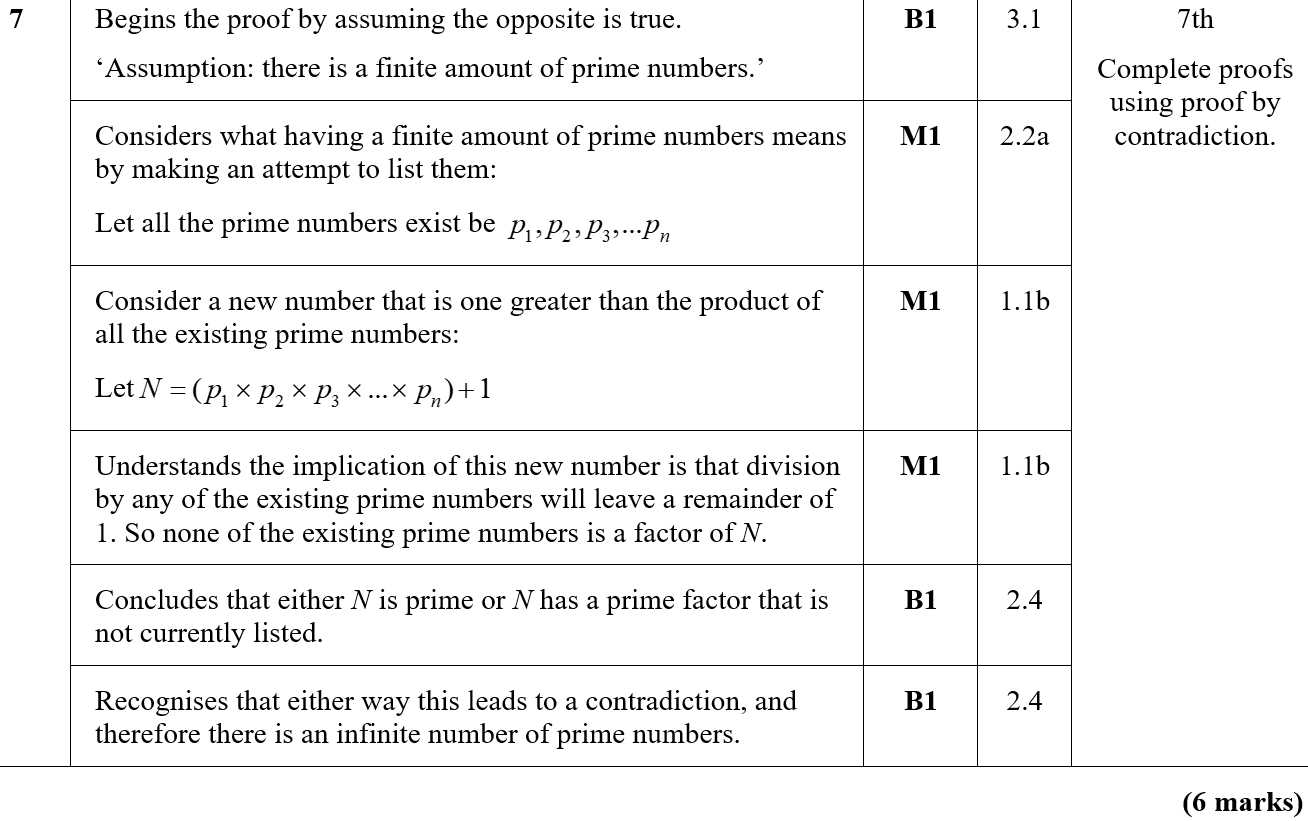 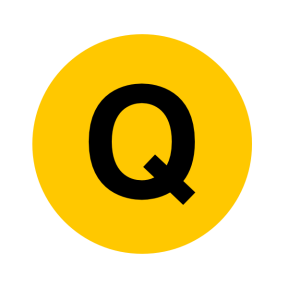 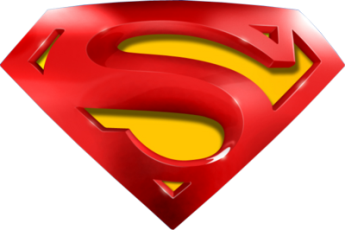 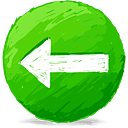 Practice F
Notes
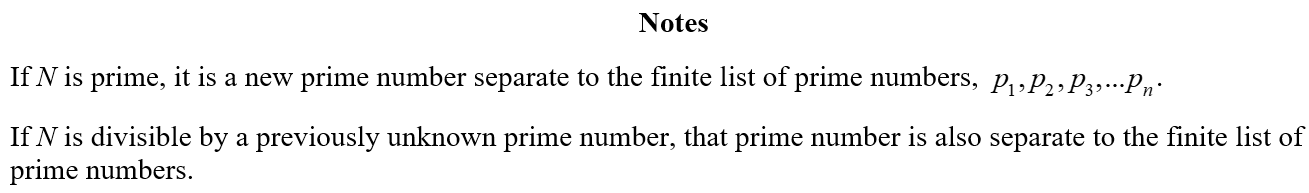 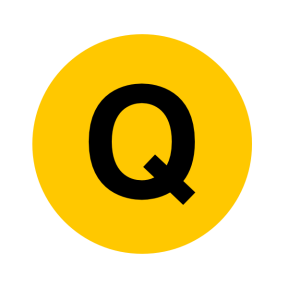 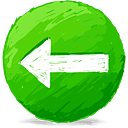 SAM Paper 2
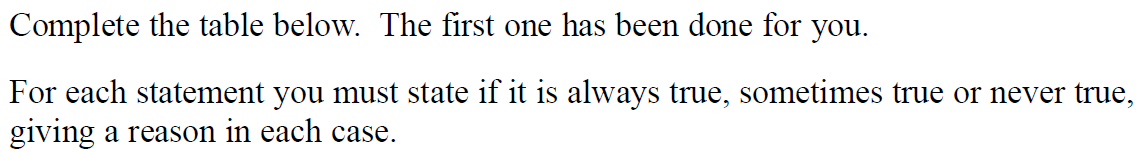 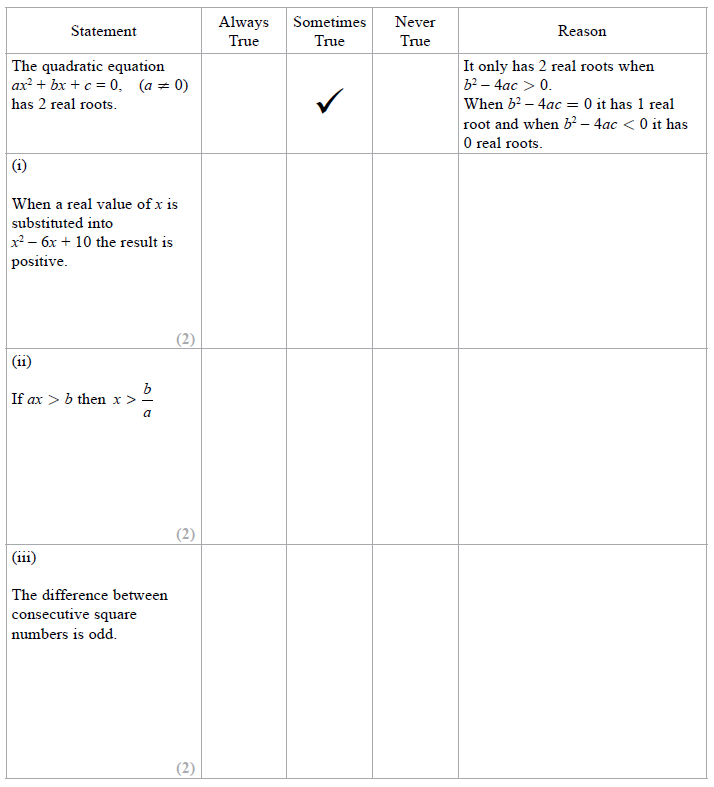 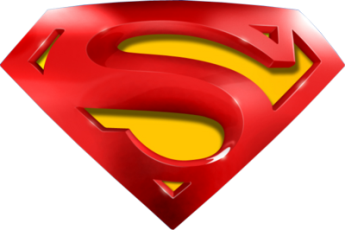 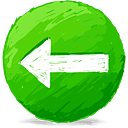 SAM Paper 2
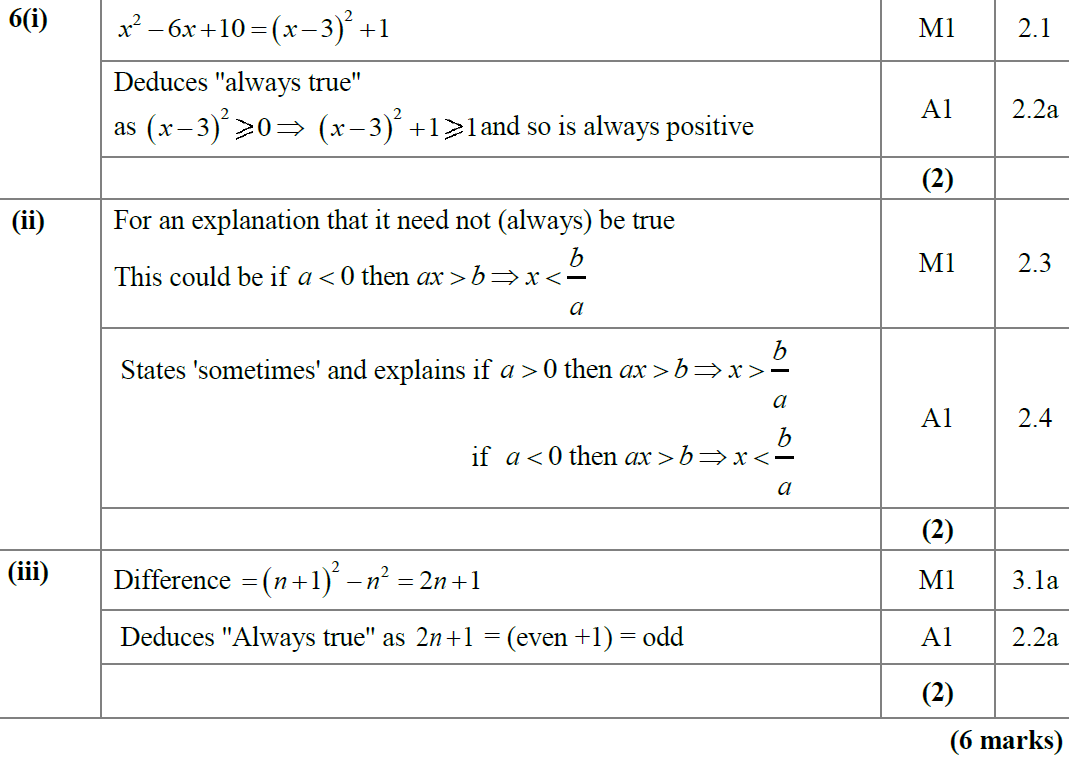 i
ii
iii
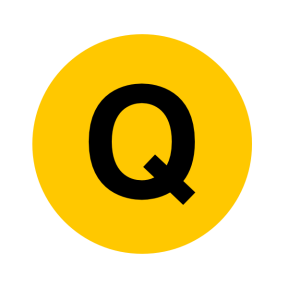 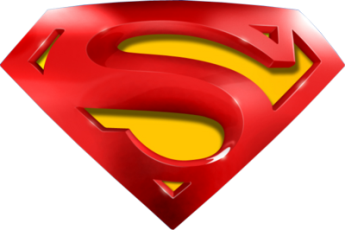 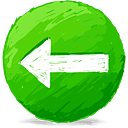 SAM Paper 2
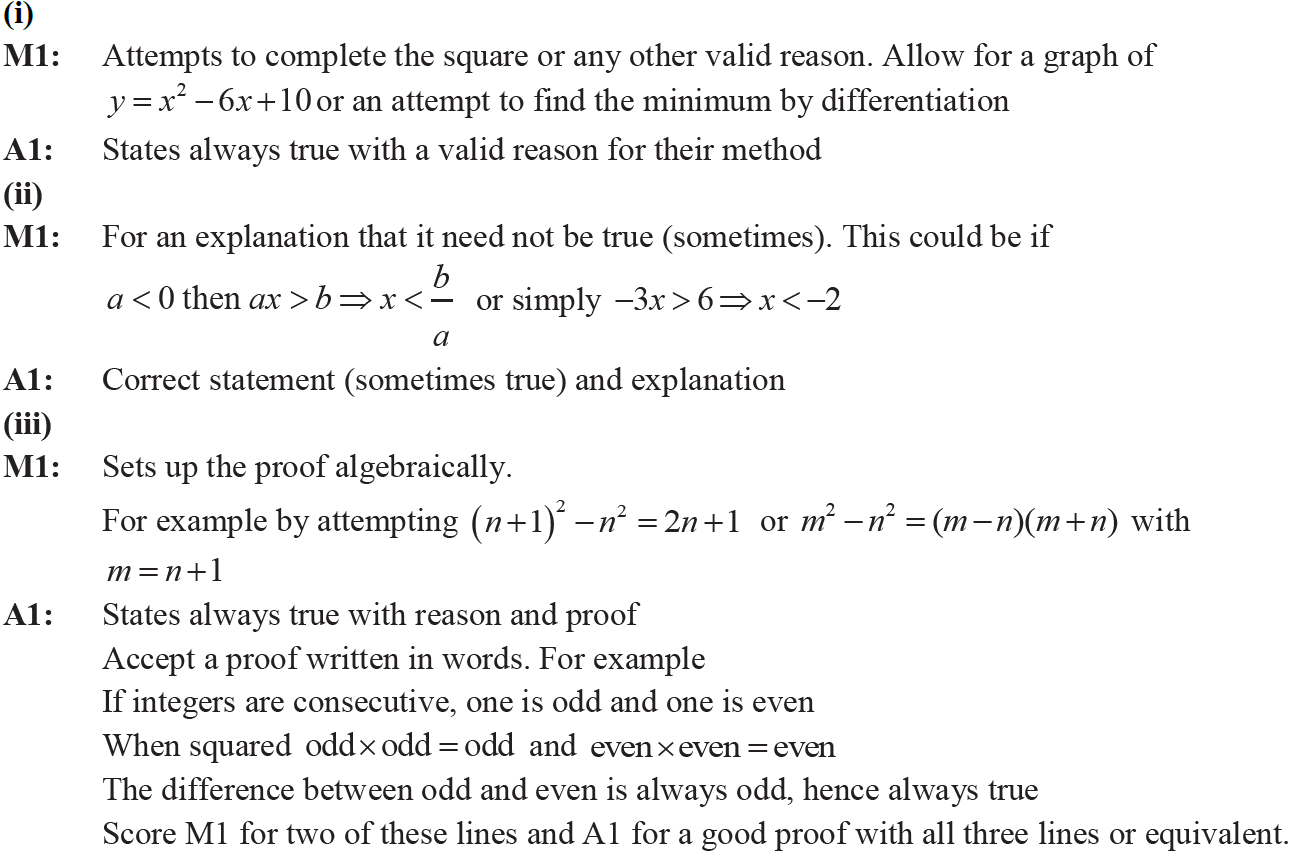 i notes
ii notes
iii notes
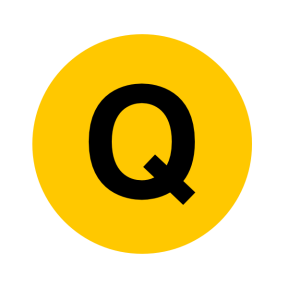 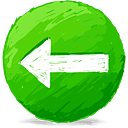 SAM Paper 2
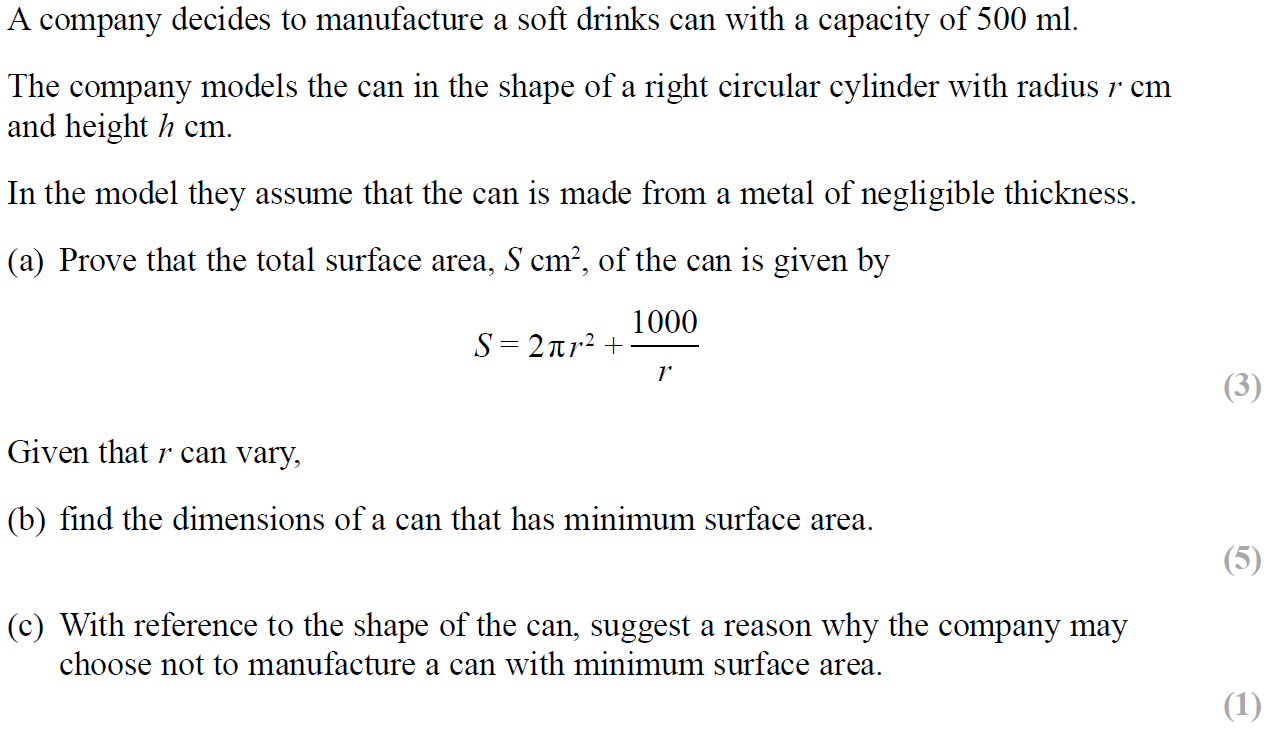 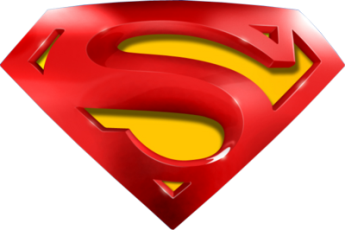 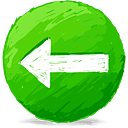 SAM Paper 2
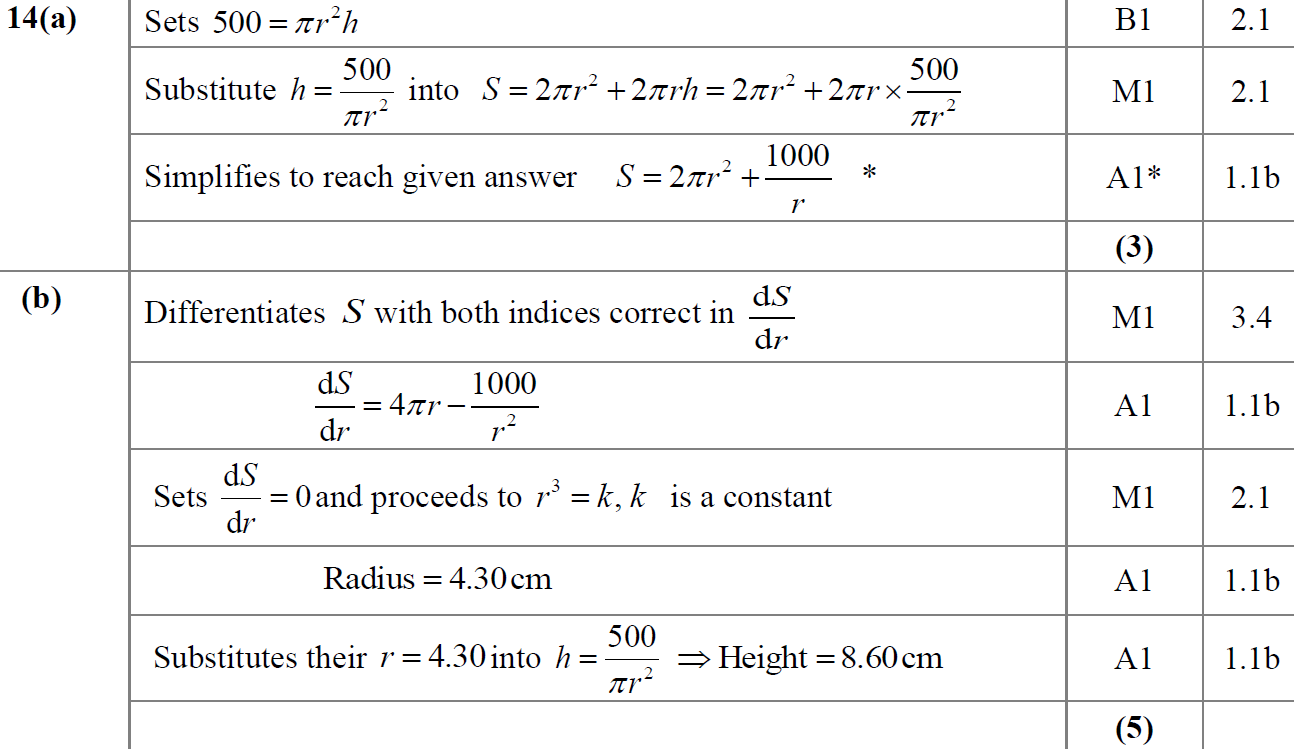 A
B
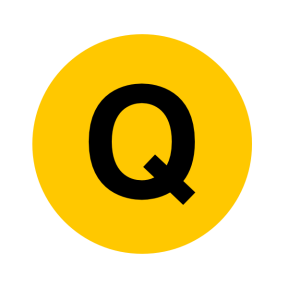 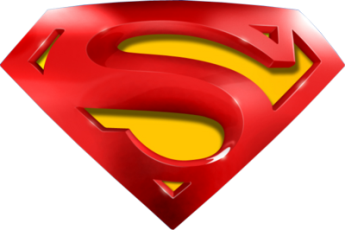 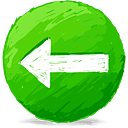 SAM Paper 2
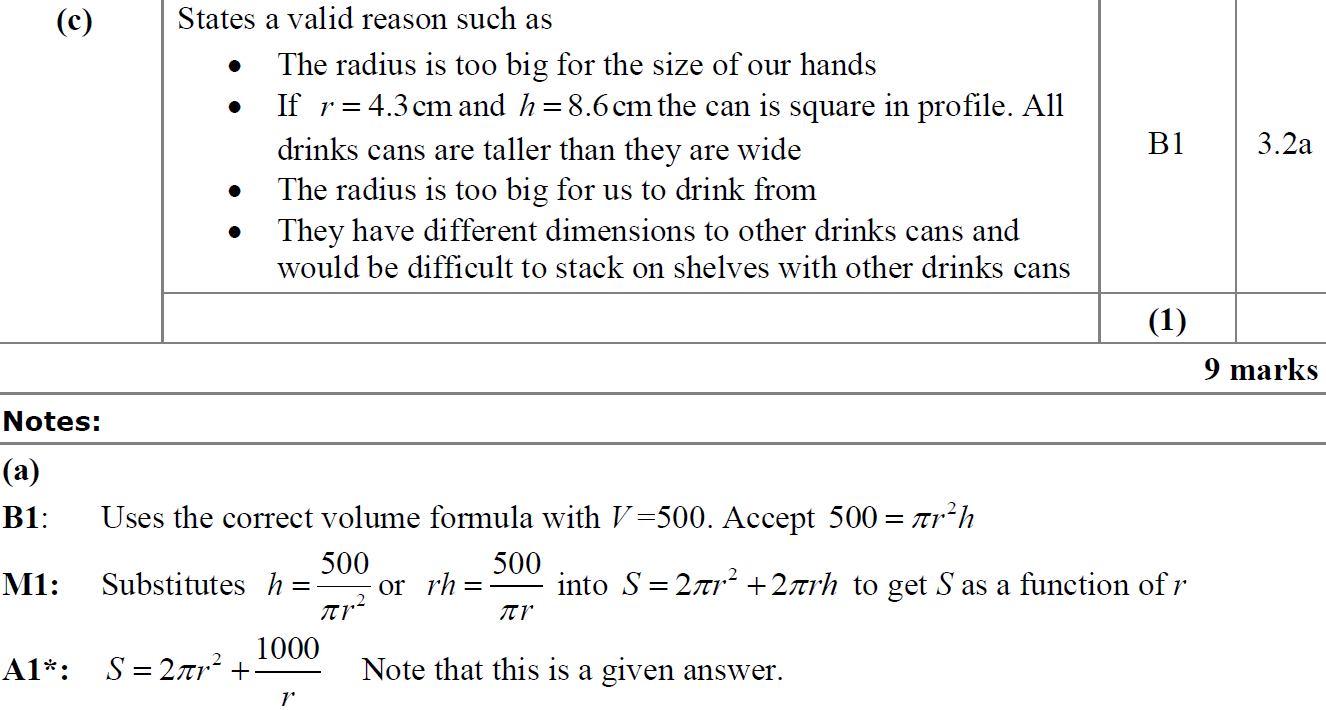 C
A notes
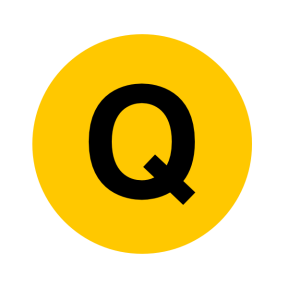 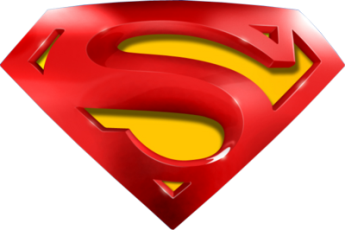 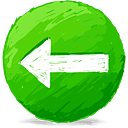 SAM Paper 2
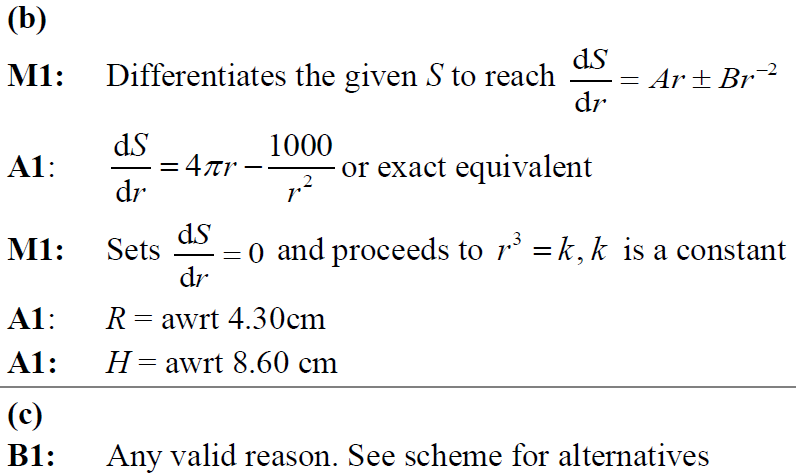 B notes
C notes
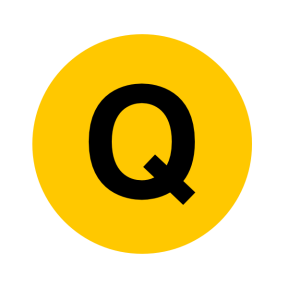 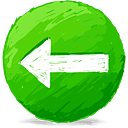 2018 Paper 2
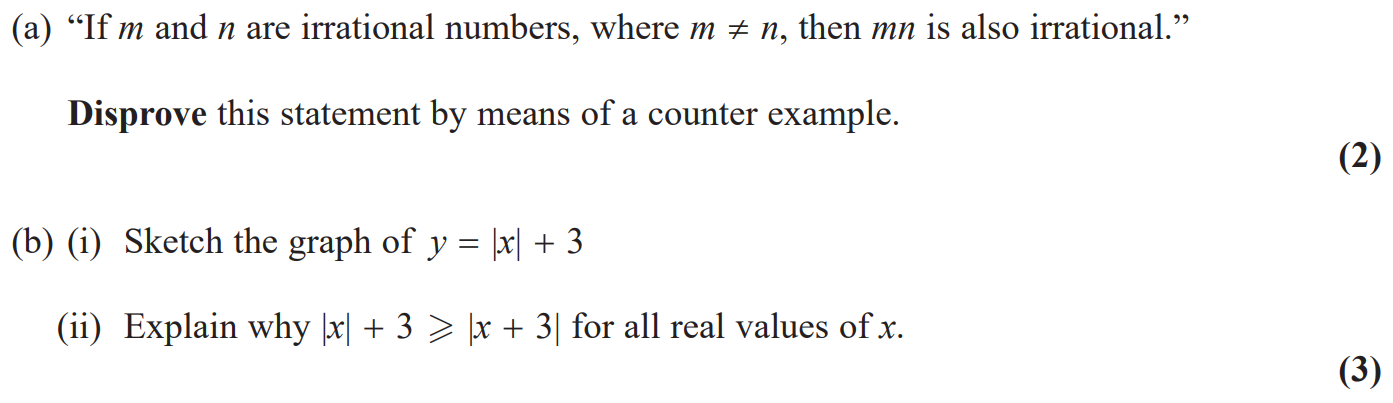 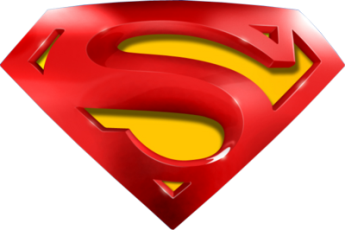 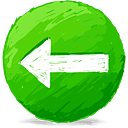 2018 Paper 2
A
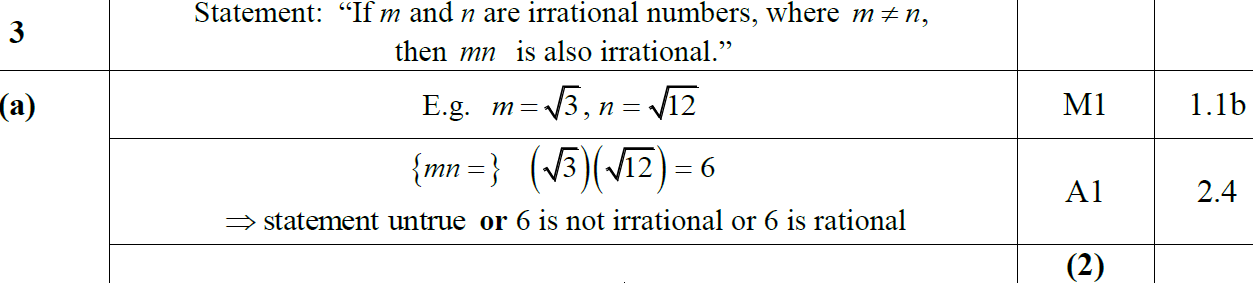 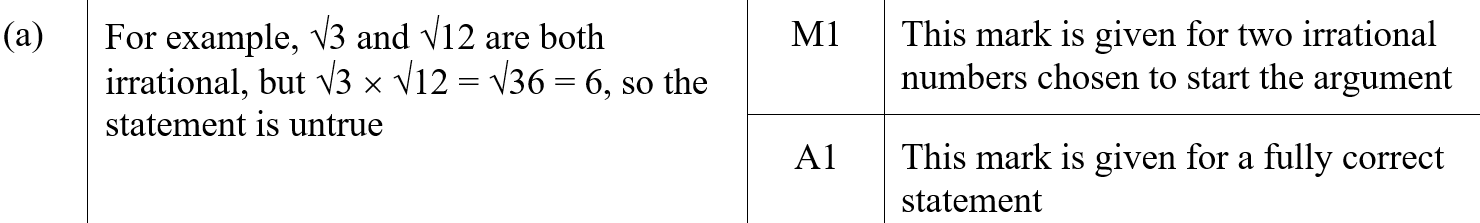 A (SF)
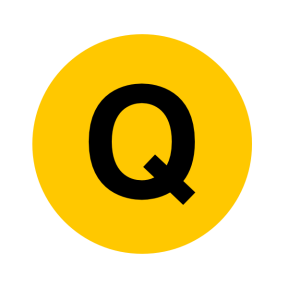 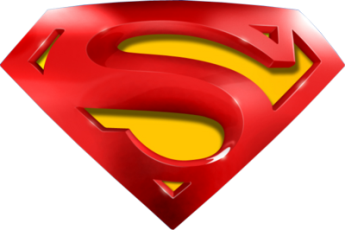 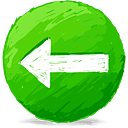 2018 Paper 2
B
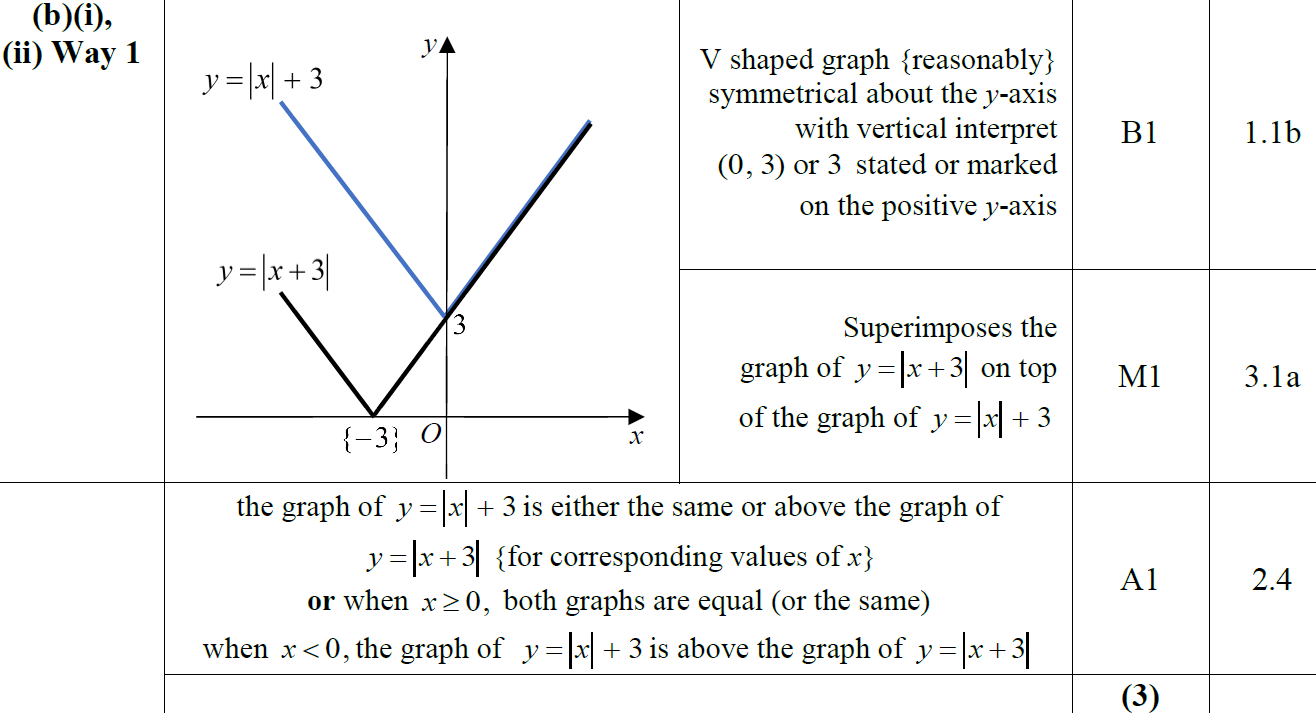 B (ii) Alternatives
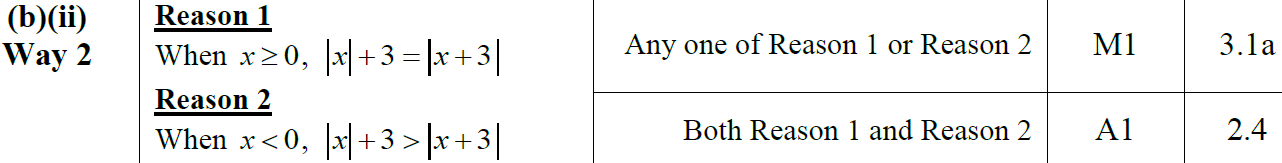 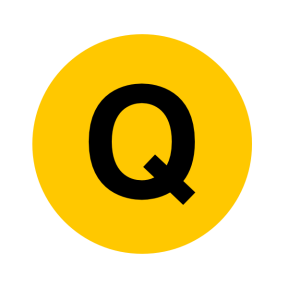 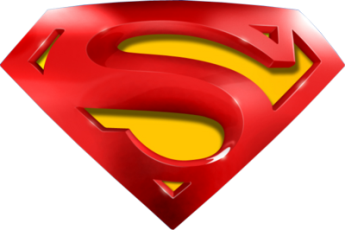 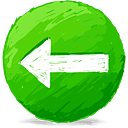 2018 Paper 2
B (i) (SF)
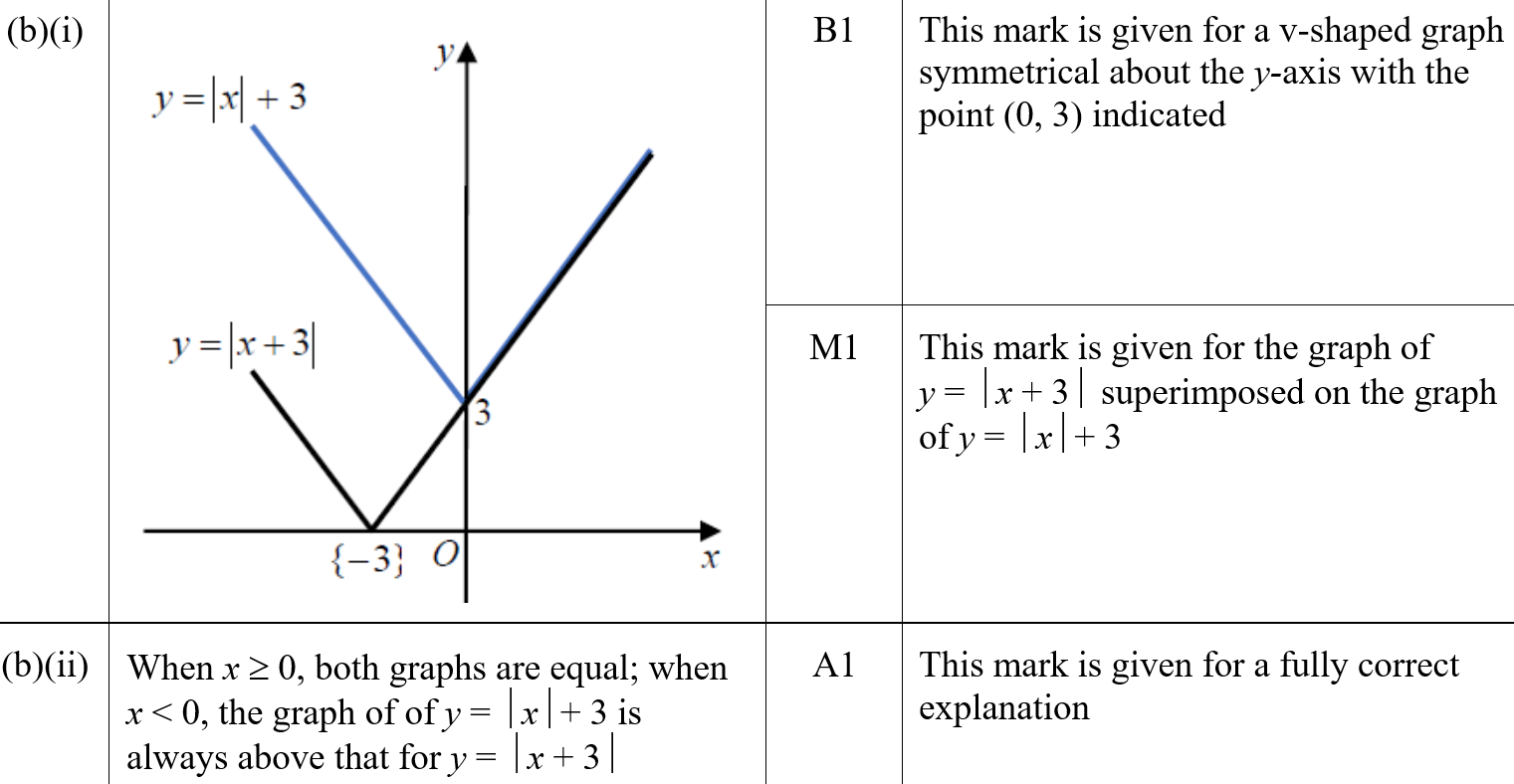 B (ii) (SF)
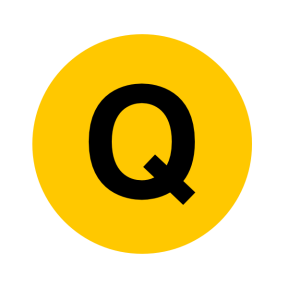 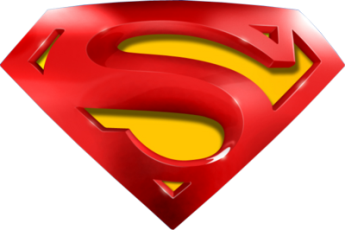 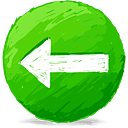 2018 Paper 2
A notes
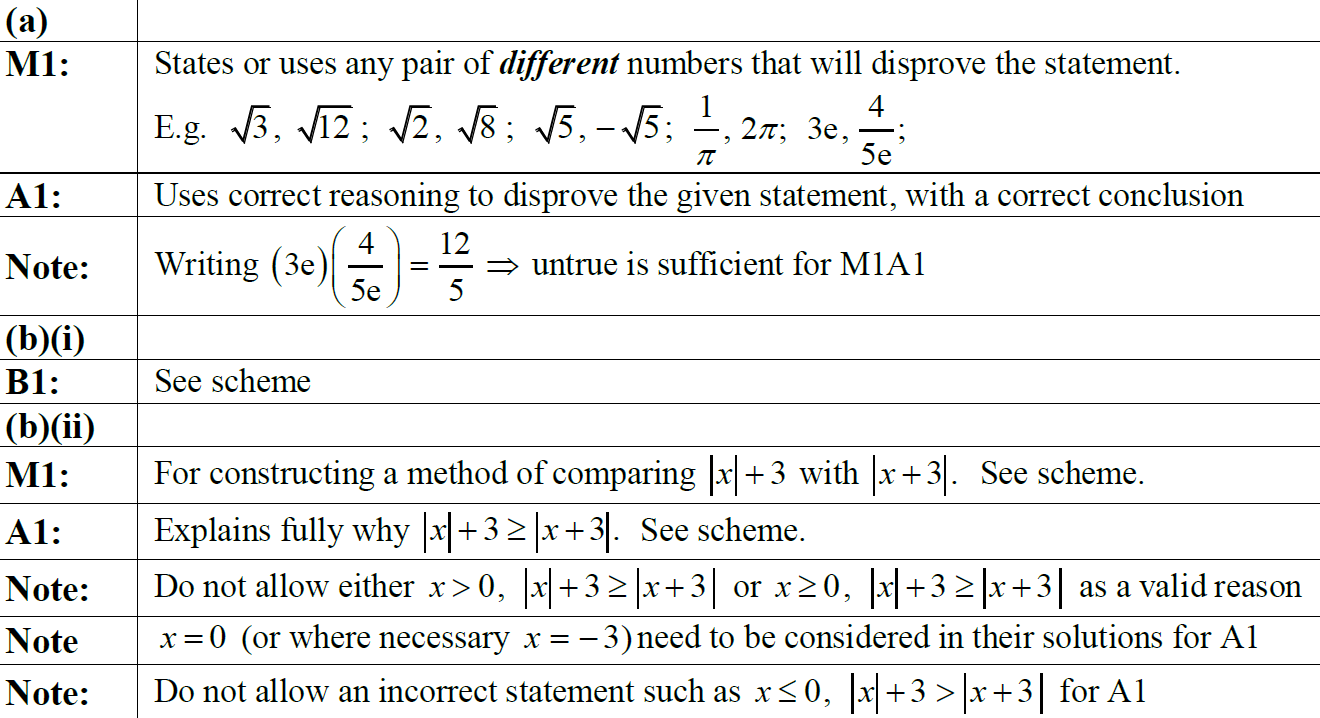 B (i) notes
B (ii) notes
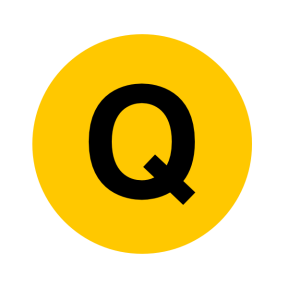 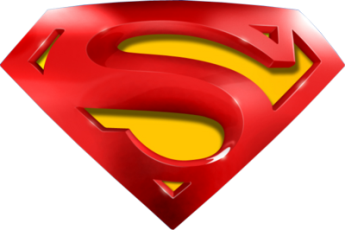 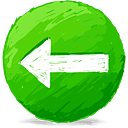 2018 Paper 2
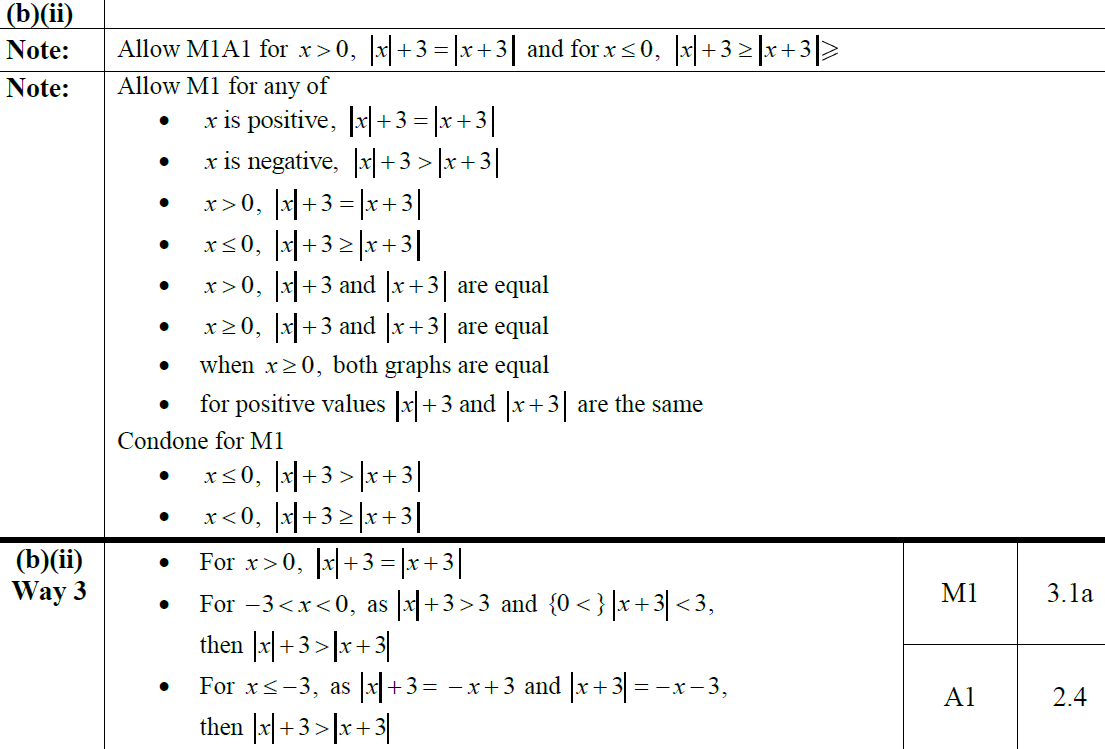 B (ii) Alternatives notes
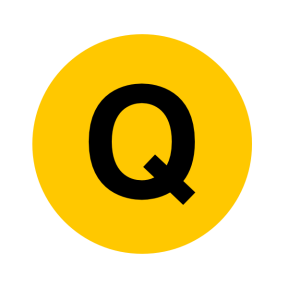 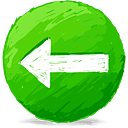